Introducción: Elementos de fiscalidad Internacional
Universidad para la Cooperación Internacional
1. Conceptos generales2. Criterios de sujeción fiscal.3. Residencia fiscal.4. Doble imposición internacional.5. Métodos para evitar la doble imposición.6. Convenios para evitar la doble imposición.  Modelos y estructura.7. Otras medidas antielusión internacional
Phd. Nancy Barberan Zambrano
1. Conceptos Generales
Definición de Fiscalidad Internacional
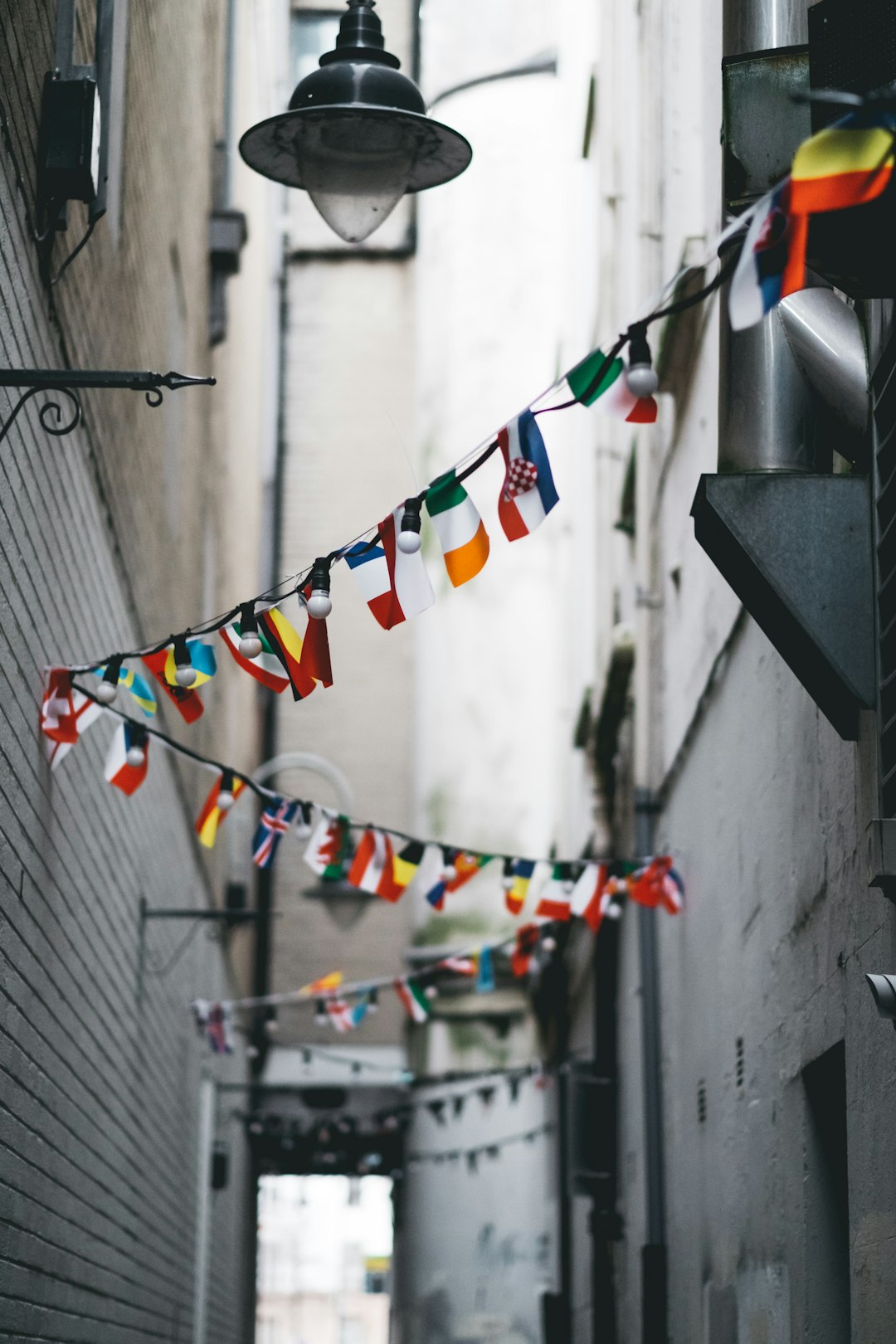 La fiscalidad internacional se refiere al marco legal y administrativo que 	regula la tributación de individuos y entidades que operan en más de un país. 	Es esencial para entender cómo se gravan los ingresos transfronterizos.
Importancia Económica
Con los flujos de inversión extranjera directa aumentando, comprender la fiscalidad internacional es crucial para maximizar beneficios y evitar pagos excesivos. Beneficios incluyen una mayor competitividad.
Photos provided by Unsplash
1. Conceptos Generales
1. Conceptos Generales
Impacto de la Globalización
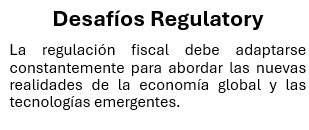 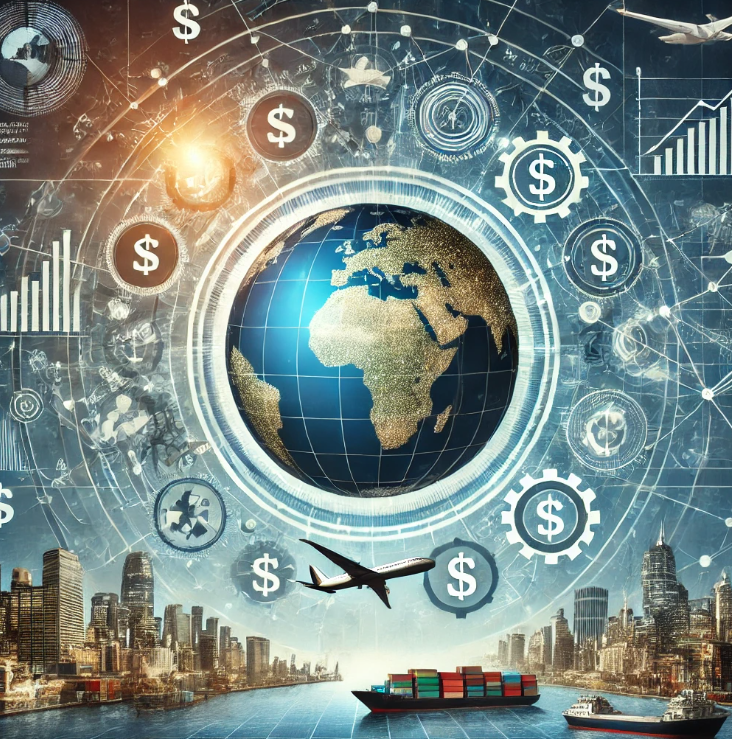 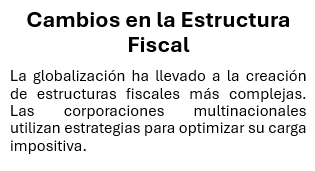 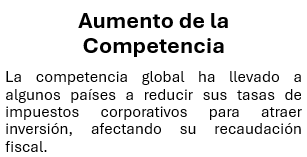 1. Conceptos Generales
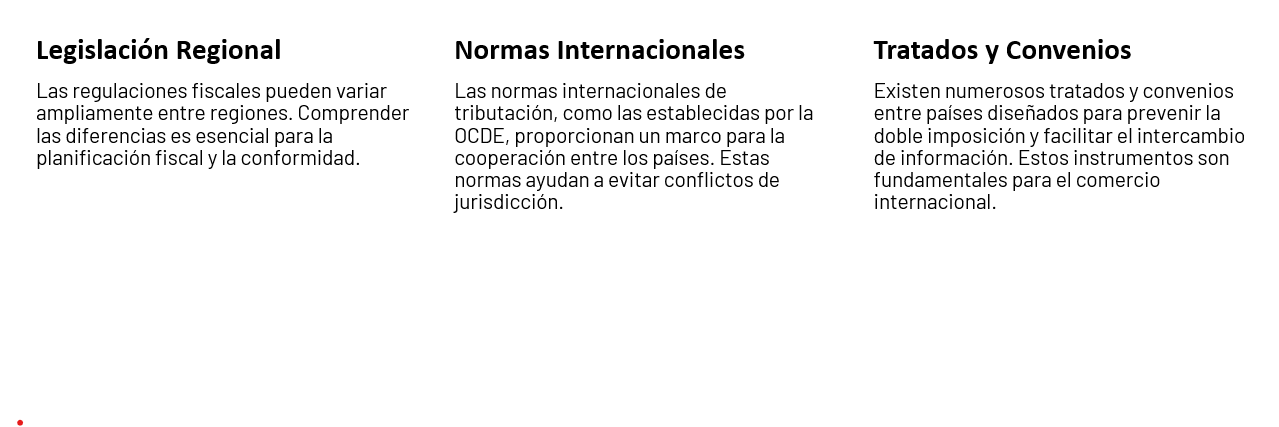 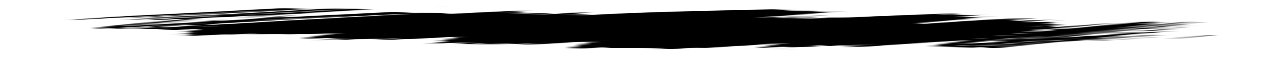 1. Conceptos Generales
Definición de Evasión Fiscal
Formas Comunes
La evasión fiscal se refiere a la acción de no cumplir con las obligaciones fiscales a través de medios ilegales, como la ocultación de ingresos o la exageración de deducciones.
Las formas comunes de evasión fiscal incluyen el uso de paraísos fiscales, la manipulación de precios de transferencia y la falta de declaración de ingresos generados en el extranjero.
Consecuencias Legales
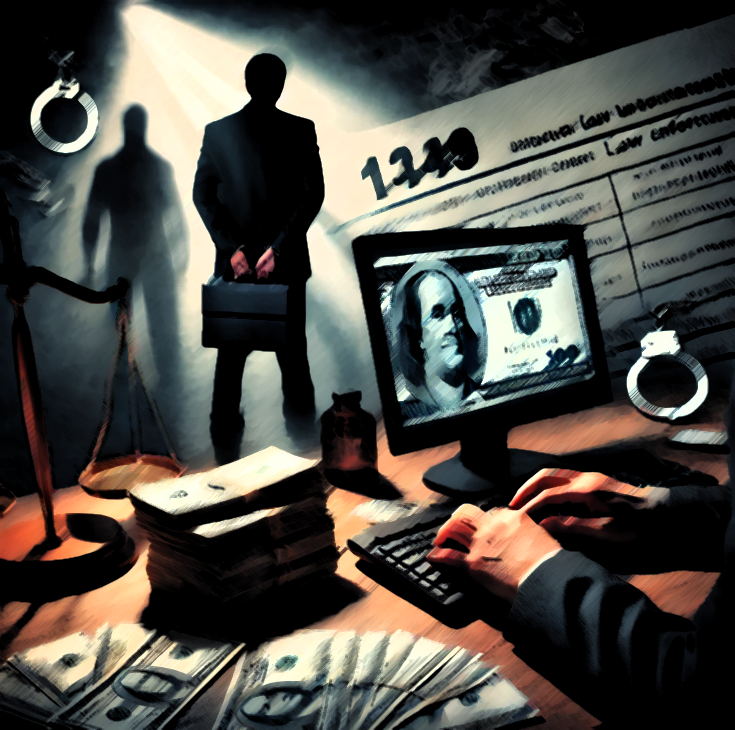 Las consecuencias de la evasión fiscal incluyen multas y sanciones severas. Además, afecta las finanzas públicas y la equidad del sistema fiscal.
1. Conceptos Generales
Planificación Fiscal
Estrategias Efectivas
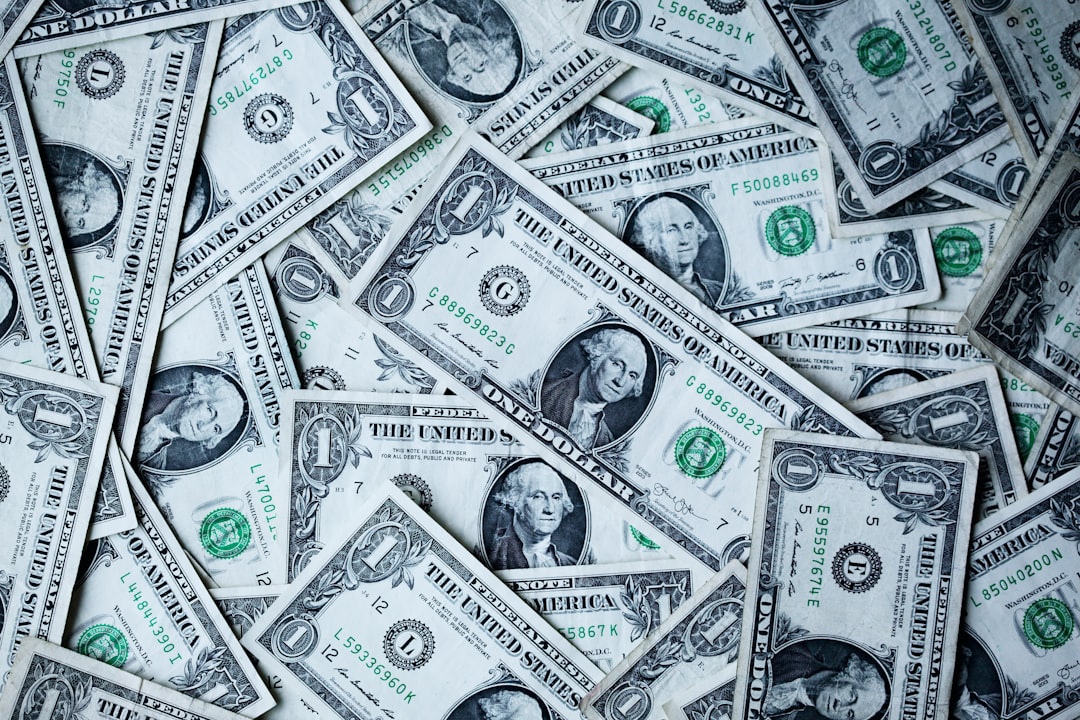 La planificación fiscal implica organizar actividades financieras de manera que se minimicen las obligaciones fiscales dentro de la ley. Esto puede incluir la elección de estructuras corporativas.
Optimización de Impuestos
La optimización se refiere a las prácticas que permiten a las empresas reducir su carga tributaria legítimamente, como la utilización de créditos fiscales o deducciones.
Riesgos Asociados
Aunque la planificación fiscal es legal, puede llevar a riesgos si se percibe como evasión. Es crucial seguir estrictamente las normas para evitar repercusiones.
1. Conceptos Generales
Instrumentos Fiscales
2. Criterios de Sujeción Fiscal
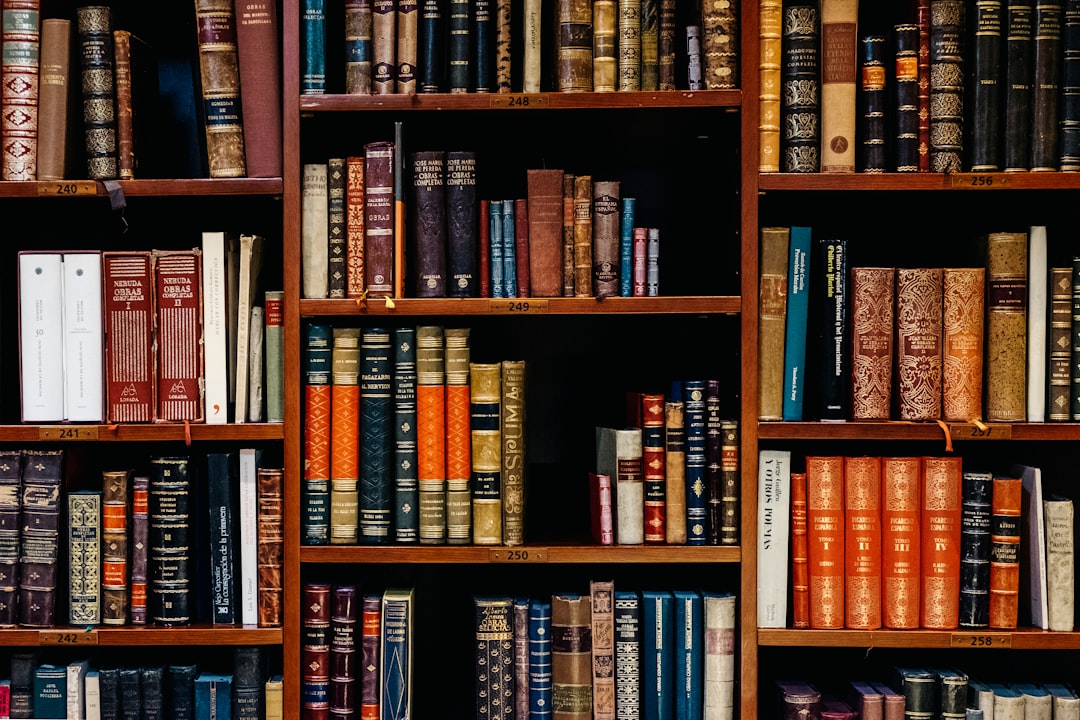 La sujeción fiscal internacional se refiere al marco legal que determina la tributación de las personas y entidades más allá de las fronteras nacionales. Es esencial entender que cada país tiene su propio sistema fiscal.


Es crucial para evitar la doble imposición y poder participar en mercados internacionales. Además, es un elemento clave en la inversión extranjera y comercio internacional.
Entre los aspectos legales incluye la interpretación y aplicación de tratados para evitar la doble imposición y otros acuerdos fiscales entre países. Asegurar el cumplimiento es vital para las operaciones globales.
2. Criterios de Sujeción Fiscal
2. Criterios de Sujeción Fiscal
2. Criterios de Sujeción Fiscal
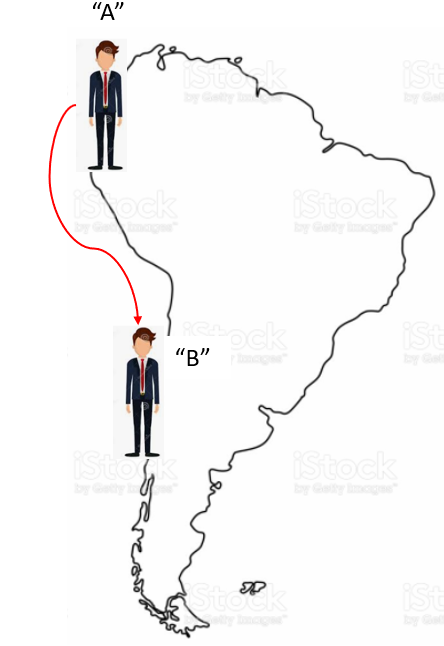 Un residente del estado “A” presta servicios en una empresa residente del estado “B”.

¿Cuál Estado tiene derecho a cobrar impuestos?
2. Criterios de Sujeción Fiscal
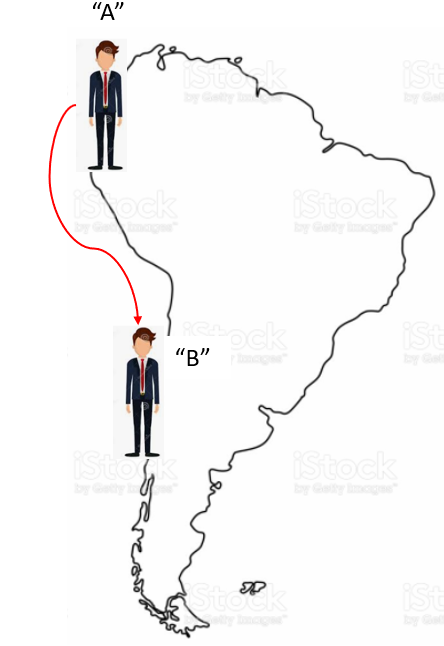 Si no hay reglas o principios de asignación impositiva entre los Estados, todos podrían exigir impuestos sin ninguna limitación externa
2. Criterios de Sujeción Fiscal
Para evitar esta situación dos son los principios básicos de asignación impositiva internacional (sujeción fiscal) que cuentan con una aceptación generalizada en el ámbito de las relaciones fiscales internacionales.
2. Criterios de Sujeción Fiscal
Principios adoptados
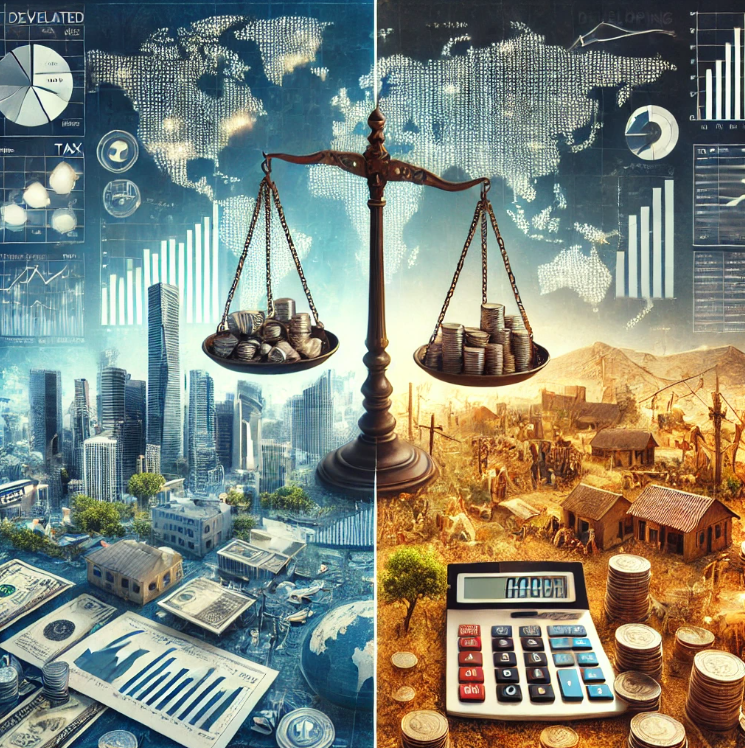 La mayoría de los Estados combinan ambos principios a la hora de definir sus sistemas tributarios.

Si bien hasta la fecha se ha dado prevalencia en los países en vías de desarrollo al gravamen en la fuente, mientras que los países desarrollados han apostado por el gravamen en la residencia, parece que se está produciendo un avance del principio de tributación territorial de las rentas
2. Criterios de Sujeción Fiscal
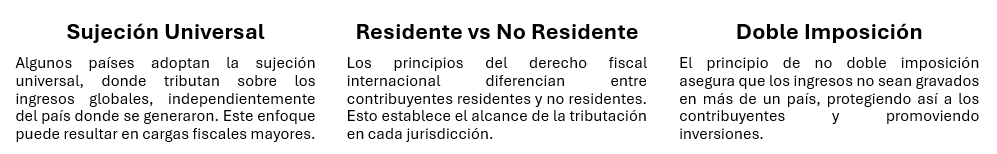 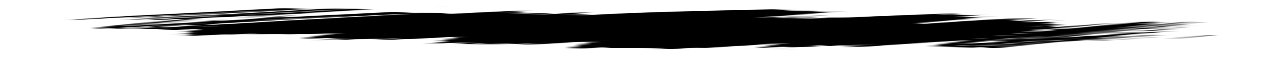 2. Criterios de Sujeción Fiscal
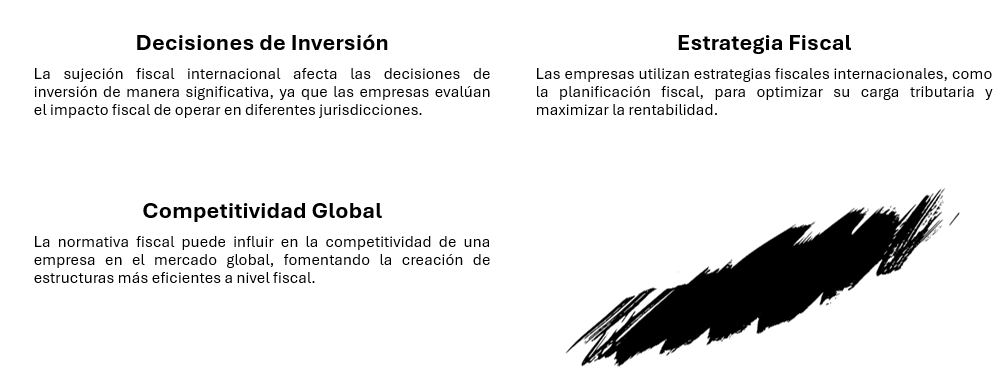 2. Criterios de Sujeción Fiscal
Principio de fuente
2. Criterios de Sujeción Fiscal
Ventajas del Sistema de Renta de Fuente Territorial
2. Criterios de Sujeción Fiscal
Principio de residencia
2. Criterios de Sujeción Fiscal
Ventajas del Sistema de Residencia
La diferencia principal entre el sistema de renta mundial y el sistema de renta territorial radica en cómo se gravan los ingresos generados en el extranjero. A continuación, se explican las diferencias clave entre estos dos sistemas, junto con ejemplos para ilustrarlos:
2. Criterios de Sujeción Fiscal
Sistema de Renta Mundial:
Gravamen de Ingresos Globales: En el sistema de renta mundial, un país grava a sus residentes (ya sean personas físicas o empresas) sobre la totalidad de sus ingresos, incluidos los ingresos generados tanto en su territorio como en el extranjero.
Ejemplo: Un individuo residente en un país con un sistema de renta mundial tiene ingresos en el extranjero, como ganancias de inversiones en el extranjero. Bajo el sistema de renta mundial, esos ingresos extranjeros están sujetos a impuestos en el país de residencia.
Sistema de Renta Territorial:
Gravamen Basado en la Fuente: En el sistema de renta territorial, un país grava a sus residentes (personas físicas o empresas) solo sobre los ingresos que se generan dentro de su jurisdicción fiscal, y los ingresos generados en el extranjero no están sujetos a impuestos en el país de residencia.
Ejemplo: Un individuo que reside en un país con un sistema de renta territorial tiene ingresos generados en el extranjero, como dividendos de acciones extranjeras. Bajo el sistema de renta territorial, esos ingresos extranjeros no están sujetos a impuestos en el país de residencia.
3. Residencia fiscal
La residencia fiscal se refiere al lugar donde una persona o entidad es considerada residente a efectos fiscales. Generalmente, los criterios que determinan la residencia fiscal incluyen la duración de la estancia en un país y la ubicación de intereses económicos.
Los criterios internacionales de residencia fiscal de las personas físicas se basan en los siguientes principios:
Ejemplos:
Una persona física que vive en un país durante todo el año se considera residente fiscal en ese país.
Una persona física que trabaja en un país durante 184 días al año se considera residente fiscal en ese país.
3. Residencia fiscal
Una persona física que tiene su cónyuge, hijos y bienes en un país se considera residente fiscal en ese país.
Una persona física que tiene su casa en un país se considera residente fiscal en ese país.
3. Residencia fiscal
Ejemplo España
3. Residencia fiscal
Análisis caso Shakira
https://elpais.com/especiales/2020/asi-siguio-hacienda-el-rastro-a-shakira/
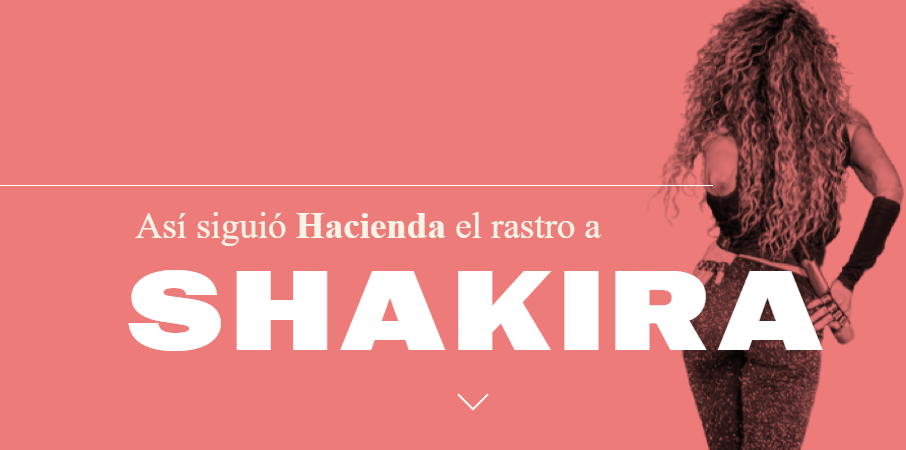 3. Residencia fiscal
Reglas de desempate
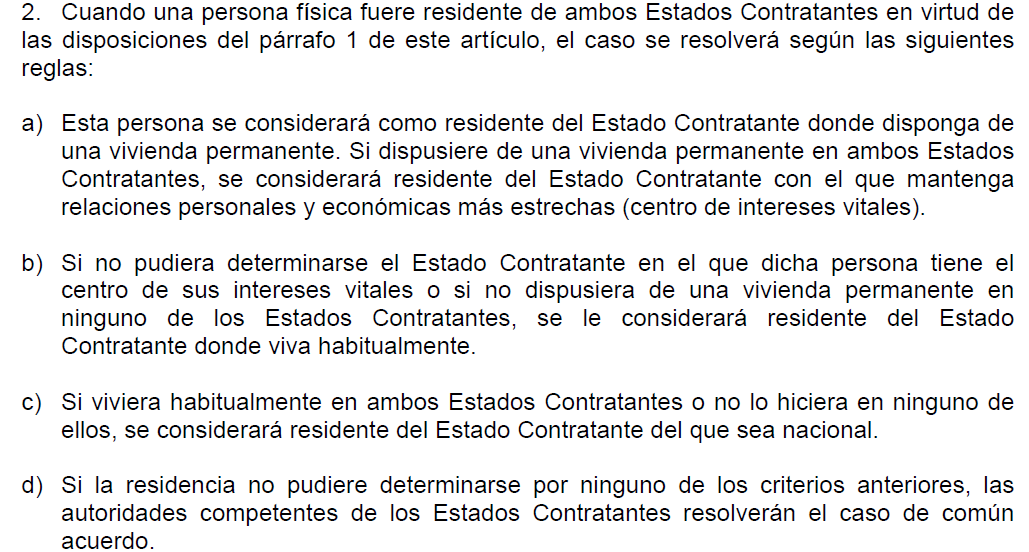 3. Residencia fiscal
Para evitar el cambio de residencia fiscal por motivos puramente fiscales:
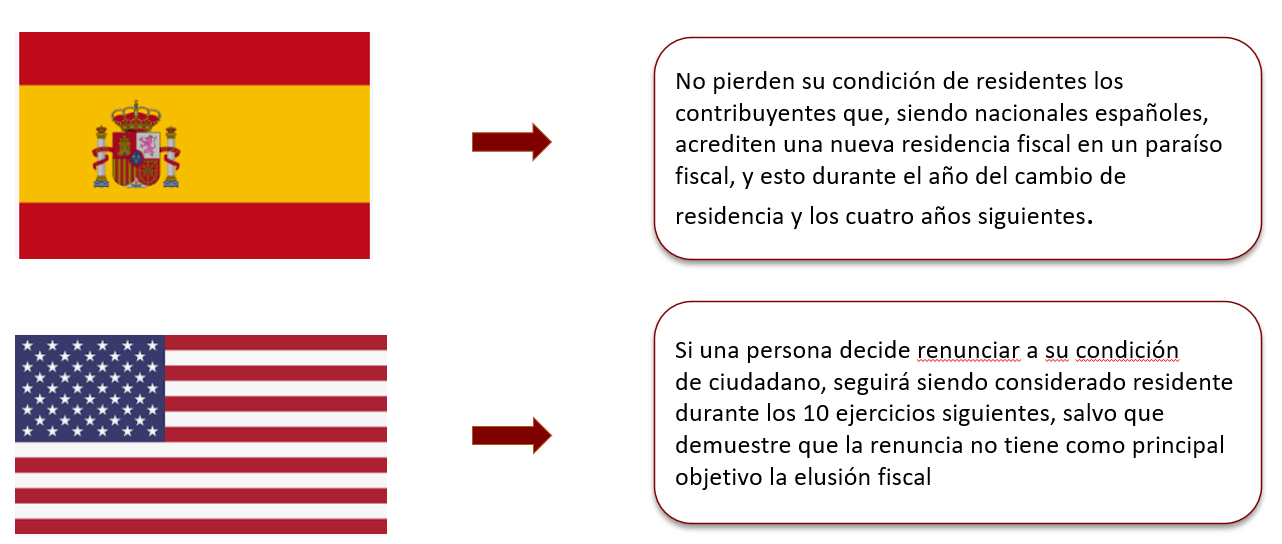 3. Residencia fiscal
Residencia fiscal para sociedades
Depende de la legislación de cada país

El lugar de creación o constitución del ente (FORMAL);
El lugar o sede principal de los negocios;
La sede de dirección efectiva; y,
El lugar de residencia de los accionistas (inusual).
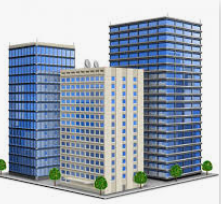 Sede de dirección efectiva: Es el lugar donde se toman de hecho las decisiones comerciales clave y las decisiones de gestión necesarias para llevar a cabo el conjunto de las actividades empresariales o profesionales de la entidad (Comentarios al artículo 4, comentario 24)
Modelo OCDE del Convenio: se soluciona el problema en el caso de sociedades, mediante el criterio de sede de dirección efectiva.
3. Residencia fiscal
Ejemplos residencia fiscal para sociedades
3. Residencia fiscal
Mecanismos para demostrar residencia fiscal
4. Doble Imposición Internacional
Concepto de Doble Imposición
La doble imposición ocurre cuando un mismo ingreso es gravado por dos jurisdicciones diferentes. Esto puede suceder con ingresos globales, dividendos y beneficios de negocios.
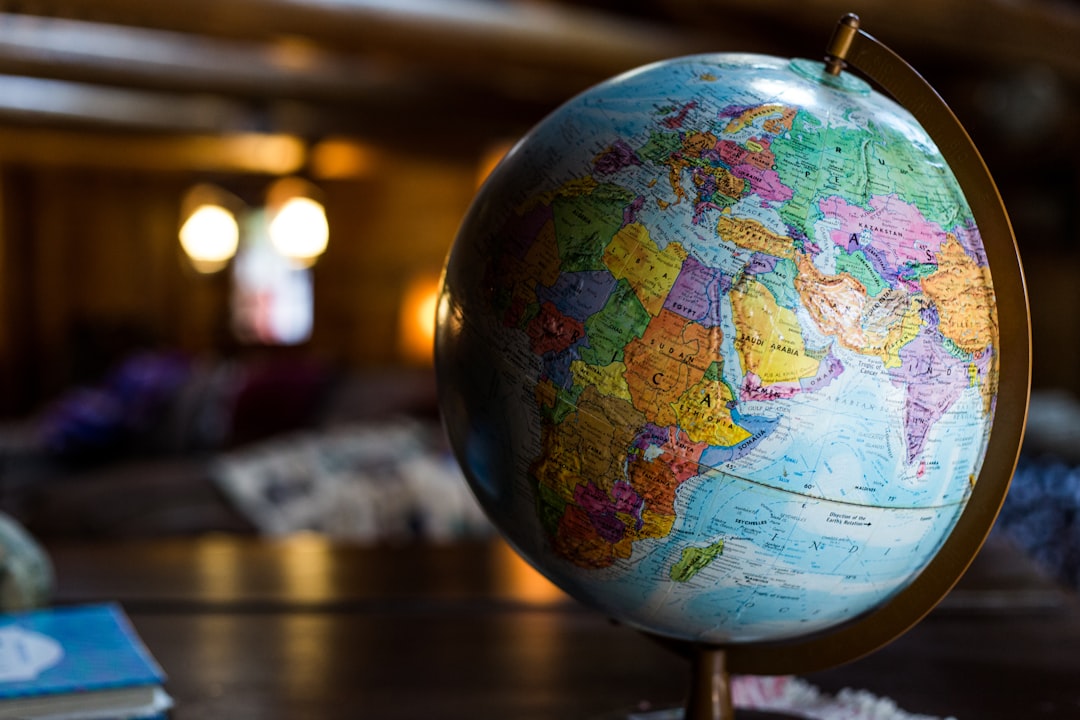 Mecanismos de Evitación
La doble imposición ocurre cuando un mismo ingreso es gravado por dos jurisdicciones diferentes. Esto puede suceder con ingresos globales, dividendos y beneficios de negocios.
Ejemplos Prácticos
Un ejemplo común es el de los dividendos pagados por una subsidiaria en un país a su matriz en otro. Los acuerdos de doble imposición suelen ofrecer alivio fiscal en estas situaciones.
4. Doble Imposición Internacional
La doble imposición se produce cuando sobre el mismo sujeto (jurídico o económico), por el mismo hecho generador, se impone el mismo impuesto o impuestos de naturaleza análoga, sin necesidad de que se trate del mismo sujeto activo, se efectúe en el mismo Estado o se genere en el mismo período fiscal.
D.I. Internacional: se produce cuando son las
legislaciones internas de dos o más Estados las que concurren en un mismo contribuyente o hecho
4. Doble Imposición Internacional
Económica
Una misma transacción económica,  ingreso o elemento patrimonial, es gravado por dos o más Estados durante el mismo período pero en manos de diferentes perceptores
Jurídica
Una persona es gravada, en dos o más Estados, por una misma renta o patrimonio
Doble Imposición
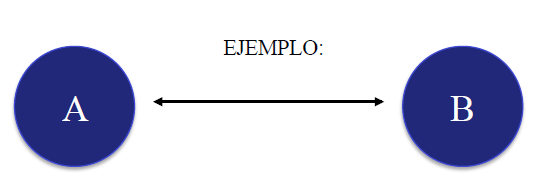 Mario Fernandez reside en “A” (residencia) y tiene un
imueble arrendado en “B” (fuente); ambos estados
le exigiran tributar por sus rentas obtenidas
Dividendos
Precios de transferencia
4. Doble Imposición Internacional
Diferencias
DIJ existe una sola persona perceptora
de la renta objeto de doble imposición, en la DIE son dos los sujetos perceptores de renta
5. Métodos para evitar la doble imposición
5. Métodos para evitar la doble imposición
Íntegra: El Estado de la residencia prescinde absolutamente de gravar las rentas procedentes del país de la fuente
Exención
El Estado de la residencia del perceptor de las rentas no las tiene en cuenta en el cálculo de la base de su impuesto sobre la renta.
Con progresividad: El Estado de la residencia renuncia al gravamen de las rentas originadas en el extranjero excluyéndolas de la base del impuesto sobre la renta pero tiene en cuenta su importe a fin de determinar el tipo progresivo (PN).
Íntegra:  El país de residencia permite la deducción correspondiente al total importe del impuesto satisfecho en el país de la fuente, sin limitación alguna (crédito tributario).
Imputación
El Estado de la residencia mantiene el principio de gravamen sobre la renta mundial, computando también las rentas exteriores en la determinación de la base imponible de sus residentes. (Crédito Tributario)
Ordinaria: El crédito tributario concedido por el país de residencia para la deducción del impuesto extranjero tiene por límite la porción del propio impuesto que corresponda a las rentas procedentes del exterior.
5. Métodos para evitar la doble imposición
Ejemplo: Exención: 

Una persona obtiene en su Estado de residencia US$ 30.000  y en otro Estado (fuente) obtiene US$ 20.000.
En el Estado de la residencia las rentas se gravan de acuerdo con lo siguiente:
- De 0 a 30000. 30%
- De 30001 a 50000. 40%
En el Estado de la fuente, el tipo de gravamen es de 15%
Íntegra
Con progresividad
Gravamen en el Estado de la Residencia. 30.000 x 30% = US$ 9000
Gravamen en el Estado de la Fuente. 20.000x 15% = US$ 3000 
Total pagado: US$ 12.000
Residencia. 30000 x 40% (tipo correspondiente a 50.000) = 12.000
Fuente. 20000x 15% = 3.000
Total pagado: US$ 15.000
5. Métodos para evitar la doble imposición
Ejemplo: Imputación: 

Una persona obtiene en su Estado de residencia US$ 30.000  y en otro Estado (fuente) obtiene US$ 20.000.
En el Estado de la residencia las rentas se gravan de acuerdo con lo siguiente:
- De 0 a 30000. 30%
- De 30001 a 50000. 40%
En el Estado de la fuente, el tipo de gravamen es de 15%
Ordinaria
Íntegra
Estado de la Residencia. 50.000 (renta mundial: 30.000+20.000) x40% = 20.000 (antes de deducción).
Estado de la Fuente. 20.000x 15% = 3.000
Impuesto deducible: el menor de:
- Impuesto pagado en el Estado de la fuente: 3.000
- Impuesto que debería pagarse en el Estado de la residencia por la renta de fuente extranjera:
20.000 x 30% = 6.000
Impuesto que debe satisfacerse en el Estado de la residencia = 17.000 (después de deducción).
Impuestos pagados en total: US$ 20.000 .
Estado de la Residencia. 50.000 (renta mundial: 30.000+20.000) x40% = 20.000 (antes de deducción).
Estado de la Fuente. 20.000x 15% = 3.000
Impuesto en el Estado de la residencia = 17.000 (después de deducción).
Impuestos pagados en total: US$ 20.000
Métodos para evitar la doble imposición
Trabajo en clase

Grupo de cinco personas
Explicar los cálculos aplicando los cuatro métodos de corrección de la doble imposición internacional.
Tiempo de solución (2 horas)
Tiempo de Sustentación (2 horas)
Analizar cual es el escenario idóneo para el sujeto pasivo. Justifique su respuesta
Métodos para evitar la doble imposición
Trabajo en clase
6. Convenios para evitar la doble imposición.  Modelos y estructura
6. Convenios para evitar la doble imposición.  Modelos y estructura
Tax Sparing: 

El reconocimiento por parte del país de la residencia, de que los incentivos fiscales otorgados por el país extranjero, son equivalentes al pago de impuestos en el país extranjero (Fuente: International Law Dictorionary and Directory)
El país del domicilio a más de imputar como pago de su impuesto lo que se pagó en el extranjero, acepta también imputar como pago lo que el otro país, generalmente el de la fuente, eximió al contribuyente (José Vicente Troya, Estudios de Derecho Internacional) 

Treaty shopping: 
Aquellas conductas dirigidas a reducir o evitar la tributación en el Estado de la fuente de unas rentas usando un Convenio que, en principio, no es aplicable. La forma utilizada normalmente consiste en interponer entre los dos Estados contratantes un sujeto residente en un Estado con un convenio más favorable para la operación de que se trate. Este sujeto interpuesto puede ser una persona física o jurídica que actúa por cuenta del titular del rendimiento o bien una entidad a la que se atribuye formal y materialmente la titularidad del rendimiento generado en el Estado de la fuente (Fuente: El concepto de beneficiario efectivo y su jurisprudencia, Aida Ceballos)
6. Convenios para evitar la doble imposición.  Modelos y estructura
6. Convenios para evitar la doble imposición.  Modelos y estructura
Son fuentes normativas con forma de tratado internacional. En la práctica han ido adquiriendo relevancia los modelos de convenios de la OCDE o de la ONU, y sus comentarios interpretativos.
Acuerdos internacionales entre Estados
Su objetivo es evitar la doble imposición mediante la renuncia de un ámbito de soberanía fiscal por parte de cada uno de los Estado
Facilitar y atraer las inversiones extranjeras
Armonización de las distintas legislaciones
Combate a la elusión y evasión fiscal
Intercambio de información tributaria
6. Convenios para evitar la doble imposición.  Modelos y estructura
6. Convenios para evitar la doble imposición.  Modelos y estructura
6. Convenios para evitar la doble imposición.  Modelos y estructura
6. Convenios para evitar la doble imposición.  Modelos y estructura
Rentas inmobiliarias
Beneficios empresariales
Rentas derivadas de la navegación marítima o aérea internacional
Empresas asociadas
Dividendos
Intereses
Cánones o regalías
Ganancias de capital
Trabajo independiente
Trabajo dependiente
Participaciones de consejeros
Artistas y deportistas
Pensiones
Remuneraciones públicas
Estudiantes (profesores)
Otras rentas
7.	Otras medidas antielusión internacional
7.	Otras medidas antielusión internacional
BEPS
Causas de BEPS
Disparidades en las legislaciones nacionales.
Uso de precios de transferencia para manipular beneficios.
Tratados fiscales internacionales que permiten la doble no imposición.

Acciones de la OCDE contra BEPS
15 acciones para combatir BEPS.
Transparencia y cooperación internacional.
Reformas en materia de precios de transferencia y tratados fiscales.
Impuestos a la Economía Digital
Transparencia e Intercambio de Información
¿Qué comprende el CRS?
Definición: El CRS es un Estándar de Información Financiera Común (CRS, por sus siglas en inglés) desarrollado por la OCDE para el intercambio automático de información financiera entre países, con el objetivo de combatir la evasión fiscal.
Información intercambiada: Incluye saldos de cuentas, intereses, dividendos y otros ingresos, así como ganancias de capital de entidades financieras.

Desafíos 
Costo de implementación: Los costos administrativos y tecnológicos pueden ser significativos, especialmente para países con recursos limitados.
Protección de datos: Garantizar la protección y privacidad de la información personal compartida es un desafío crucial.
Cumplimiento: Necesidad de asegurar que las instituciones financieras cumplan con los requerimientos del CRS.
Transparencia e Intercambio de Información
Situación actual
Adopción: Más de 100 países se han comprometido a implementar el estándar, incluyendo todos los miembros de la OCDE y los centros financieros más importantes.
Resultados: Hasta la fecha, se han intercambiado automáticamente millones de informes, revelando activos no declarados y aumentando los ingresos fiscales de los países participantes.

Ejemplos 
Europa: Países como Alemania y Francia han liderado la implementación del CRS, resultando en la recuperación de grandes sumas de dinero en impuestos previamente no pagados.
América Latina: Países como México y Argentina están implementando el CRS y han comenzado a recibir datos que facilitan la administración tributaria.
Transparencia e Intercambio de Información
Foro Global sobre Transparencia y Intercambio de Información con Fines Fiscales : Organismo que revisa y promueve la adhesión a los estándares de transparencia fiscal.
Participación global: Más de 160 países son miembros del Foro Global y se han comprometido a implementar los estándares de transparencia e intercambio de información.

Resultados obtenidos: 
Billones de euros recuperados: Las evaluaciones del Foro Global han llevado a la identificación y recuperación de activos e ingresos fiscales no declarados en varios países.
Mejoras legislativas: Muchos países han reformado sus leyes y regulaciones para cerrar brechas que permitían la evasión fiscal.
Tributación de la Economía Compartida
La economía compartida involucra el uso de plataformas digitales para conectar a individuos que ofrecen servicios o activos directamente a consumidores, como alojamientos temporales, transporte, y otros servicios personales.

Desafíos
Dificultad para identificar y rastrear a los proveedores individuales que utilizan las plataformas.
Problemas para determinar el monto real de los ingresos generados 
Asegurar que tanto las plataformas como los usuarios cumplan con sus obligaciones fiscales.

Ejemplos
Estados Unidos: La IRS requiere que plataformas como Airbnb y Uber informen sobre los ingresos de sus usuarios a través de formularios específicos .
América Latina: Países como México y Argentina han comenzado a regular y a exigir a plataformas que retengan y remitan impuestos directamente de los ingresos pagados a los usuarios.
España: ha implementado leyes que obligan a las plataformas de economía compartida a compartir información con la autoridad fiscal sobre las transacciones realizadas por los usuarios.
Impuestos Digitales
Son impuestos aplicados específicamente a los ingresos generados por empresas digitales que operan globalmente, diseñados para garantizar que estas empresas paguen impuestos donde generan valor, incluso si no tienen una presencia física significativa. Generalmente apuntan a servicios como la publicidad en línea, la venta de datos de usuarios y las plataformas de intermediación digital.

Desafíos de los Impuestos Digitales
Determinación de la base imponible: Establecer cuánto ingreso atribuir a cada jurisdicción es complejo.
Conflictos comerciales: Pueden provocar tensiones comerciales entre países, especialmente si se perciben como discriminatorios contra empresas extranjeras.
Doble tributación: Riesgo de que las empresas sean gravadas dos veces por el mismo ingreso en diferentes jurisdicciones.
Impuestos Digitales
Ejemplos: 

Francia: Implementó un impuesto digital del 3% sobre los ingresos de grandes empresas tecnológicas que generan ingresos globales significativos y específicos ingresos en Francia.
España: También introdujo un impuesto digital dirigido a servicios de publicidad en línea, servicios de intermediación digital y la venta de datos, aplicando un 3% sobre los ingresos derivados de usuarios en España.
Reino Unido: Ha aplicado un impuesto del 2% sobre los ingresos de los motores de búsqueda, redes sociales y mercados digitales que derivan valor de usuarios británicos. 

Se pretende dar una solución global que aborde los desafíos fiscales de la digitalización, conocidas como los Pilares 1 y 2
Tributación de los No Residentes
Se refiere al impuesto que se aplica a los ingresos generados en un país por individuos o entidades que no son residentes fiscales de ese país. Generalmente incluye ingresos de fuentes como empleo, inversiones, negocios realizados o propiedades ubicadas en el país.

Ventajas:

Permite que los países graven ingresos generados dentro de sus fronteras, independientemente del lugar de residencia del contribuyente. 
Los regímenes tributarios claros y equitativos pueden atraer inversión extranjera, al proporcionar certeza fiscal.

Desafíos 

Complejidad administrativa: La determinación de la residencia fiscal y la gestión de los créditos por impuestos pagados en otros países pueden ser procesos complejos.
Riesgos de doble tributación: Existe el riesgo de que los ingresos sean gravados tanto en el país de origen como en el país de residencia del contribuyente.
Necesidad de tratados fiscales: Los países deben negociar tratados para evitar la doble tributación, lo cual requiere coordinación y cooperación internacional.
Tributación de los No Residentes
Situación actual en países:

Australia: Los no residentes son gravados únicamente sobre sus ingresos australianos, con tasas impositivas que comienzan en un punto más alto que para los residentes.
España: Utiliza un sistema donde los no residentes tributan a un tipo fijo del 24% sobre los ingresos obtenidos en España 

Ejemplos de implementación:

India: Ha implementado retenciones fiscales en la fuente para gestionar la tributación de no residentes, especialmente en pagos relacionados con servicios técnicos y regalías.
Canadá: Aplica una retención del 25% sobre ciertos tipos de ingresos de no residentes, como alquileres y pensiones, sujeta a posibles reducciones bajo tratados fiscales.
Acuerdos de Comercio e Inversión
Son tratados bilaterales o multilaterales que los países firman para promover y facilitar el comercio y la inversión entre sus economías. Estos acuerdos reducen barreras comerciales y crean un entorno predecible y seguro para los inversores.

Elementos clave: Incluyen reducción de tarifas, normas de origen, protección de inversiones, solución de controversias entre inversores y estados, y a menudo, cláusulas sobre propiedad intelectual y movilidad laboral.

Ejemplos:

Estados Unidos-México-Canadá (T-MEC): Reemplazo del NAFTA que incluye disposiciones modernizadas en materia de comercio digital, propiedad intelectual y laborales.
Asia-Pacífico (RCEP): El Acuerdo de Asociación Económica Integral Regional, uno de los acuerdos de libre comercio más grandes, incluye a 15 países de Asia y el Pacífico, buscando crear una importante zona de libre comercio
Nancy Barberan Zambrano
t. +593 987296492
c. njbarberan@gmail.com